STD – X, CHAPTER – 1, CHEMISTRY

CHEMICAL REACTIONS AND EQUATIONS

    1.6 REDOX REACTIONS


        By Hembrom sir (30/04/2021)
REVISION     SLIDE
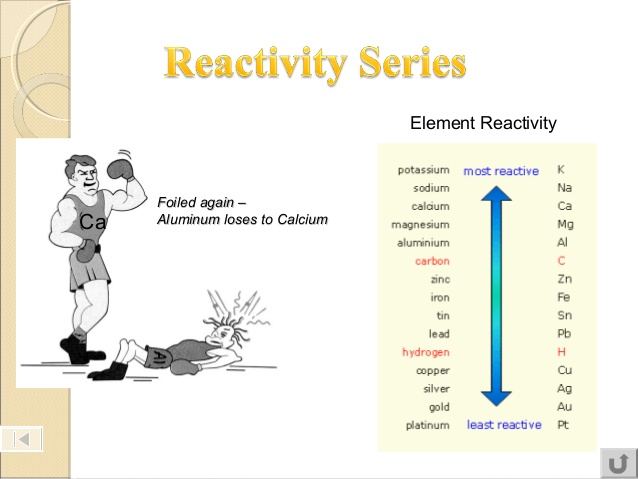 REDOX REACTIONS

   OR 

OXIDATION REDUCTION REACTIONS
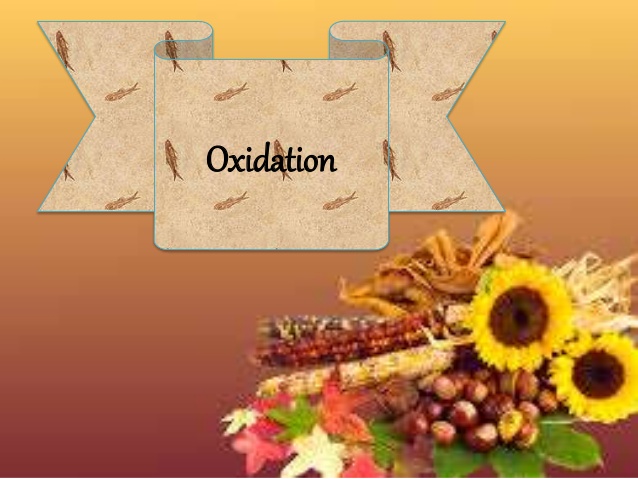 OXIDATION – IT MEANS 1. ADDITION OF OXYGEN
					 or
                                            2. REMOVAL OF HYDROGEN
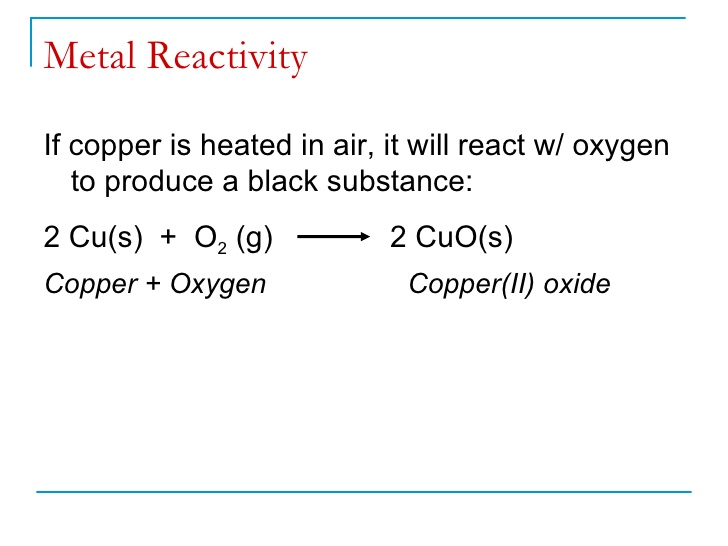 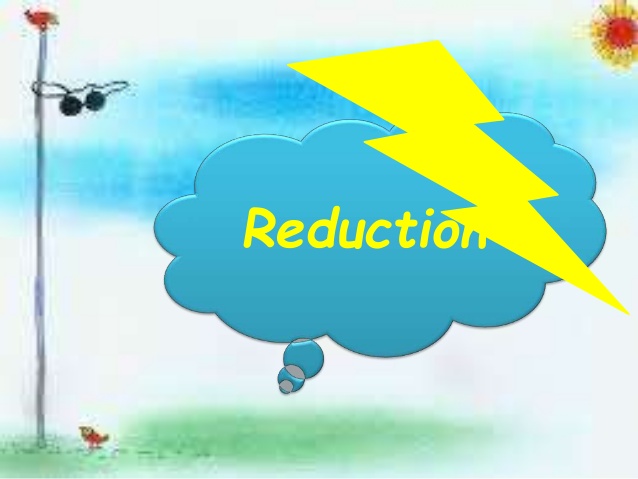 REDUCTION – IT MEANS 1. ADDITION OF HYDROGEN
					 or
                                            2. REMOVAL OF OXYGEN
WHAT IS REDOX REACTION ?
REDOX – REDUCTION + OXIDATION.
BOTH PROCESSES (OXIATION AND REDUCTION )OCCUR SIMULTANEOUSLY.



- HENCE, ONE SPECIES IS OXIDISED, ANOTHER IS REDUCED.
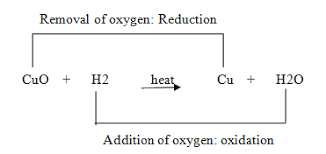 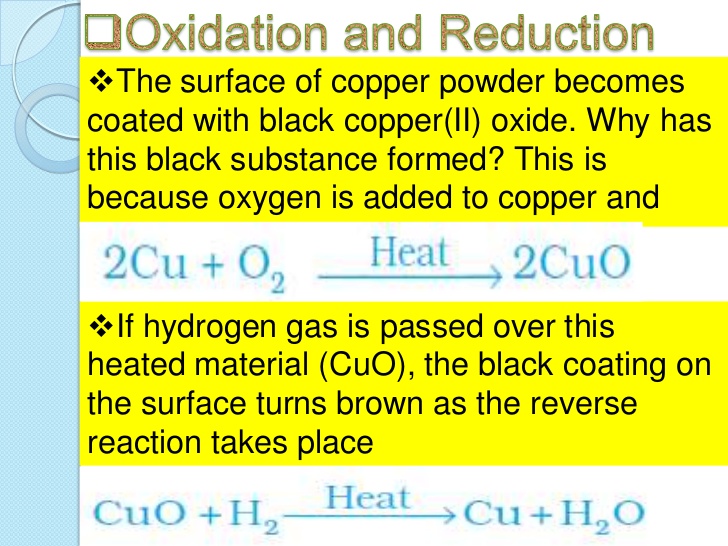 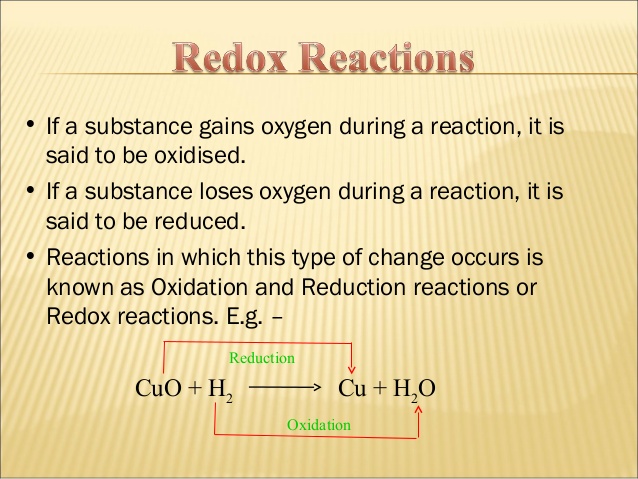 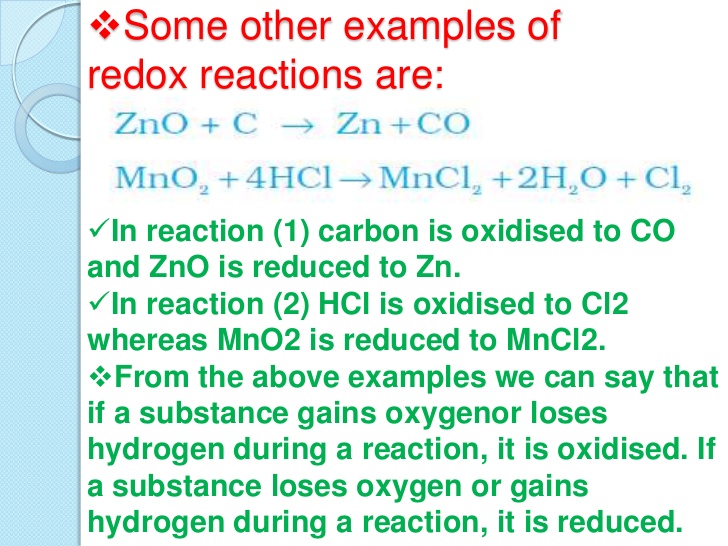 HOME WORK FOR TODAY
What do you mean by oxidation reactions ? Give two examples. 
What do you mean by reduction reactions ? Give two examples. 
What do you mean by redox reactions ? Give three examples indicating (by arrow mark) the process of oxidation and reduction. 
What do you mean by oxidizing agent? Give an example. (find out from Srijan book)
What do you mean by reducing agent? Give an example.  (Find out from Srijan book)